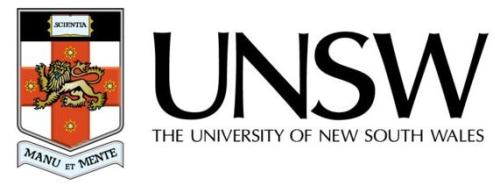 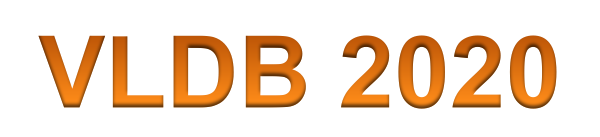 Answering Billion-Scale Label-Constrained Reachability Queries within Microsecond
You Peng, Ying Zhang, Xuemin Lin, Lu Qin, Wenjie Zhang
The University of New South Wales
The University of Technology Sydney
[Speaker Notes: Good morning, everyone.My name is YouPeng. I am a postdoc researcher from the university of new south wales.
The title of my paper is “Answering Billion-Scale Label-Constrained Reachbility Queries within Microsecond”.
All the authors are from the university of new South Wales, and the university of Technology Sydney.]
Outline of This Paper
Introduction
Big graph data sets are ubiquitous
Social networks(e.g., Facebook, Twitter)
Knowledge graphs (e.g., DBPedia, MS Academic Graph)
Biological networks










We Focus on “things”(nodes or vertices) and their relationships (labeled directed edges.)
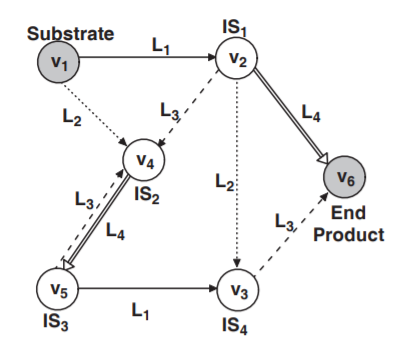 Problem Definition
Label-Constrained Reachability(LCR) Queries:
Given a graph G, a query pair(s, t) and label set, an LCR query is to ask whether a vertex s can reach another vertex t through only edges with the labels in set L.



Example:
A metabolic network, Label Constraints = {L1, L2, L3, L4}.
     ISi indicates the ith intermediate substrate. 
     Li indicates the ith enzyme.

Query(v1,v6,{L1,L4}) = True

Query(V1,V5,{L3}) = False

LCR Queries
Natural generalization of reachability queries.
An important fragment of the language of regular path queries.
Implemented in W3C’s SPARQL 1.1, Neo4j’s Cypher, and Oracle’s PGQL
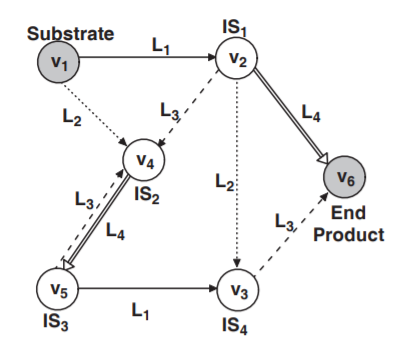 Existing Works
Two approaches: exhaustive search using state-of-the-art methods such as direction-optimizing BFS(DBFS)
Beamer et al. Scientific Programming 21, 2013

Or graph indexing for accelerated search:
Jin et al. SIGMOD 2010,
Bonchi et al. EDBT, 2014
Zou et al. Information Systems 40, 2014
Valstar et a., SIGMOD 2017. (LI+: the state-of-the-art)



Landmark Index(LI+): 
Key idea: construct an index for partial landmarks by BFS from landmark. 
Insert a new index entry: compare to the existing index entries and only keep the minimal one. 
Answer an LCR-query:  use pruned BFS which uses the landmarks index.
Extended index techniques: e.g. index non-landmarks, pruning for accelerating false-queries.
Our contributions
New indexing methods based 2-hop labeling framework to the well-studied LCR problem.
New Vertices orders and BFS search Orders are proposed to speed up the performance.
Scales to billion-scale graphs, where all the existing works could not address.
Up to orders of magnitude faster query evaluation, indexing time, and smaller indexing size than the state-of-the-art LI+ algorithm.
Proposed Method
2-hop cover framework
In labels(Lin) and out labels(Lout) for each vertex





Ideal Properties for 2-hop index
Soundness
Completeness
Minimal
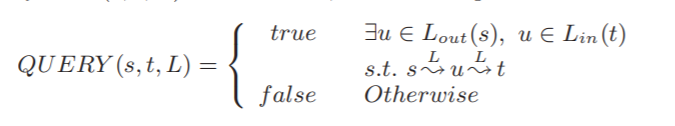 Proposed Method
P2H: pruned landmark
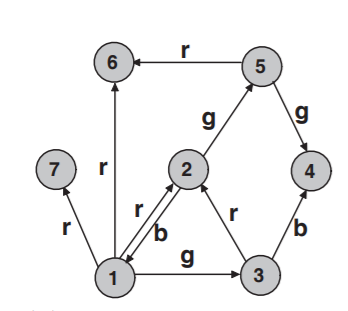 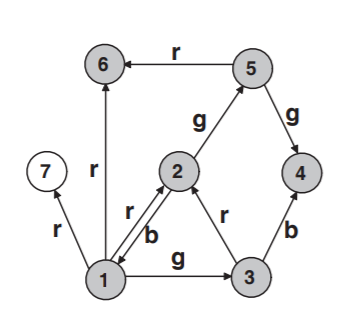 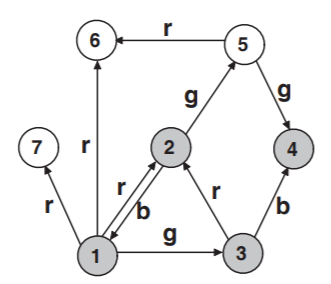 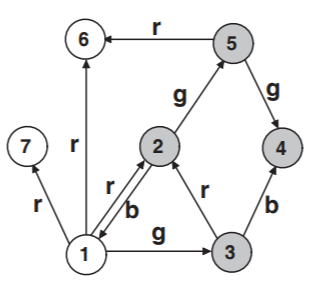 (1,rg),1(gb),
(1,rg)
,(2,g)
,(2,rg)
(1,r)
(1,r)
(1,g)
(1,r)
(2,g)
,(3,b)
(5,r)
(4,g)
(1,b)
(1,rb)
(2,r)
Proposed Method
P2H+: pruned landmark with minimal property

Minimal property: BFS Search order

Original BFS Order in distance order.
Lin[5] = {(1,r), (1,rg), (1,rb), (1,rw)}
Lin[6], Lin[7], Lin[8]…



 BFS Order from in label size order.
Lin[5] = {(1,r)}
Lin[6] = {(1,rg)}
Lin[7] = {(1,rb)}
Lin[8] = {(1,r)}
Minimal Property
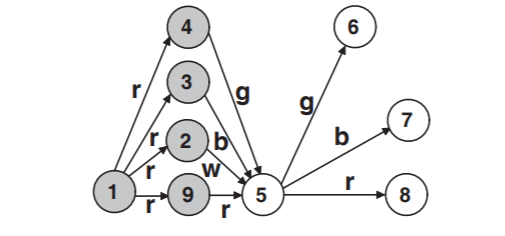 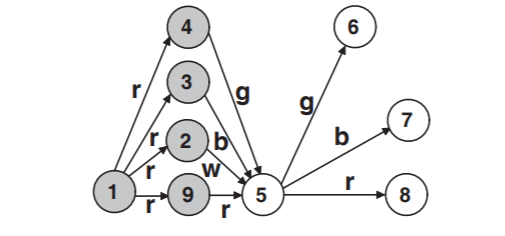 Proposed Method
Vertex Ordering Strategies:
Degree
Significant path
Dealing with large labels:
Primary Label Index
Secondary Label Index
Experiment
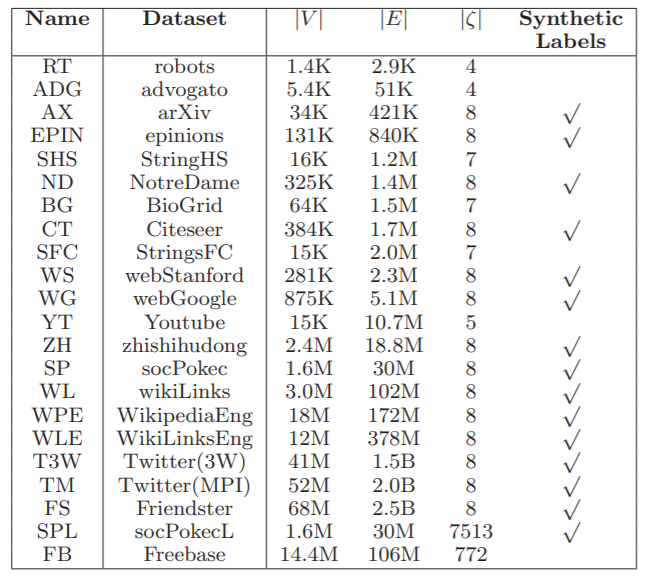 Algorithms:
Billion-Scale Edges
Graphs with large labels
Performance
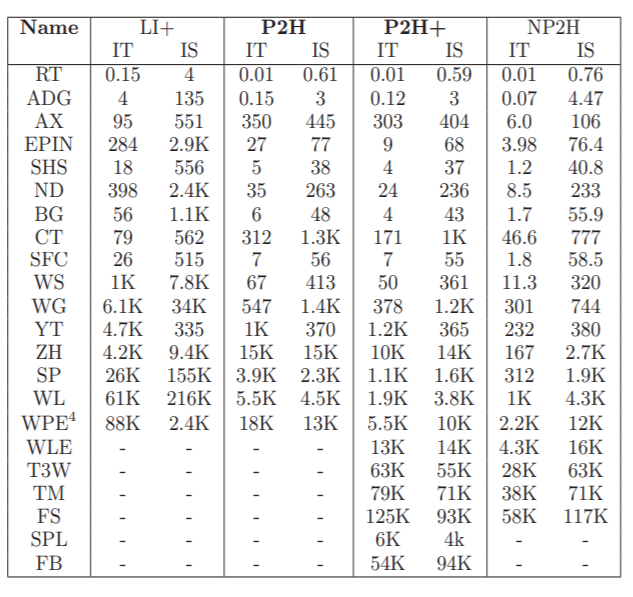 Algorithms:
LI+: The state-of-the-art landmark index-based 
NP2H: Naïve One-label 2-hop index
P2H: proposed LC 2-hop index
P2H+: LC 2-hop index algorithm with advanced BFS Search Order and Vertex Order Strategy.
IT: Index Time(S)
IS: Index Size(MB)
Performance
Query Time(speed-ups on LI+)
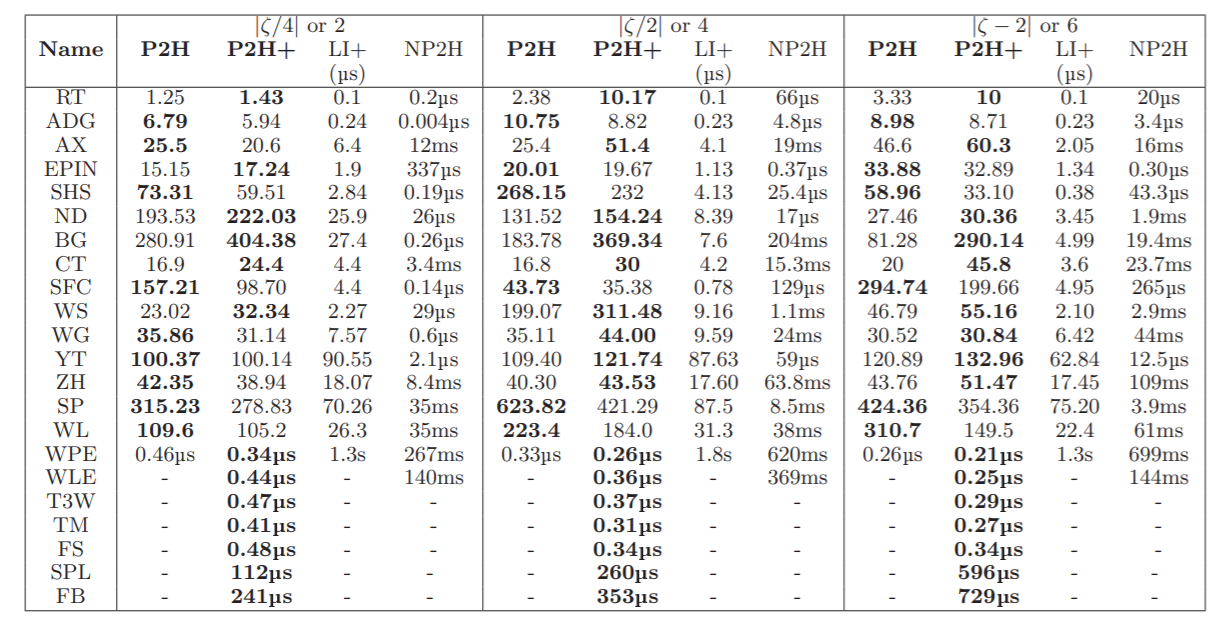 Conclusion and future work